konijn
Gamaakt door Arthur, Larissa en Yulin
Franse hang oor
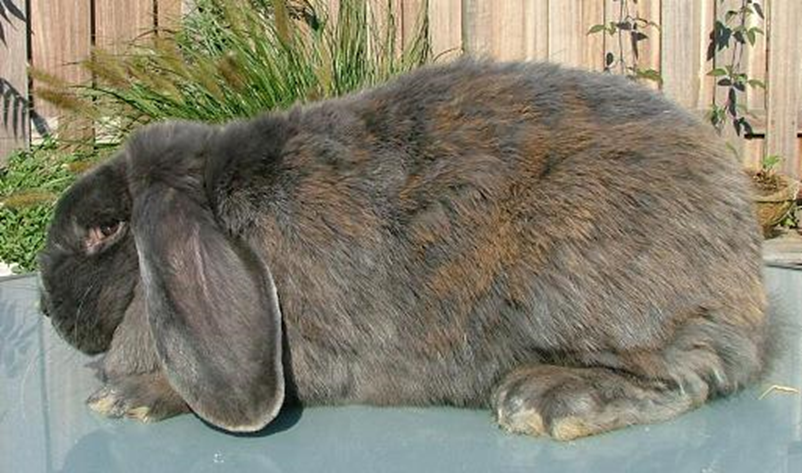 Een best groot ras met hangoren
5 en 6,5 kilo
Vlaamse Reus
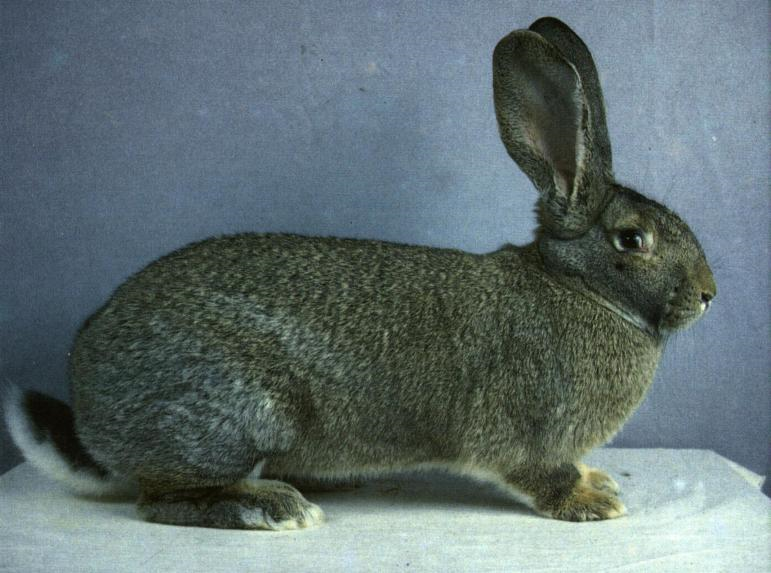 7,5 kg
Oren van 17 cm
Nederlandse Hangoordwerg
Miniatuurvorm van de franse hangoor
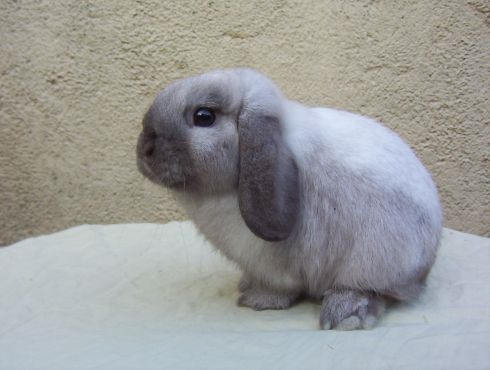 Kleurdwerg
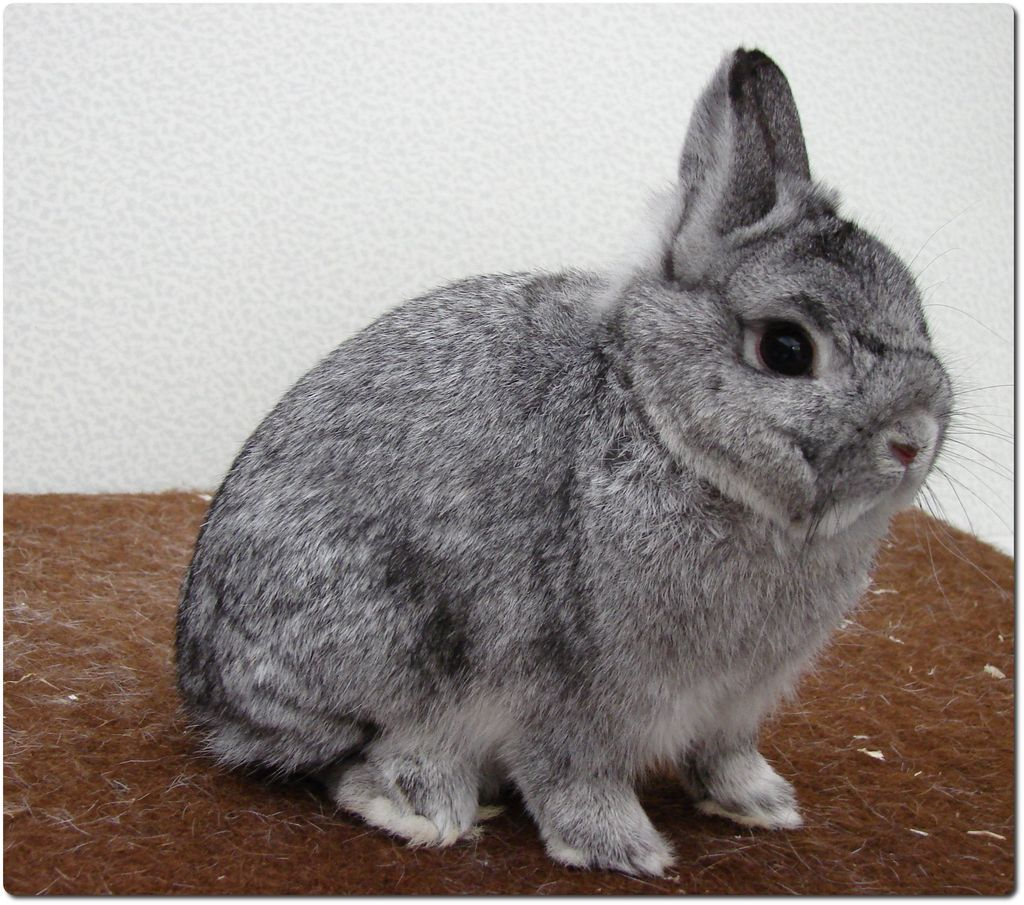 Zeer kleine oren van ronde de 5,2 cm
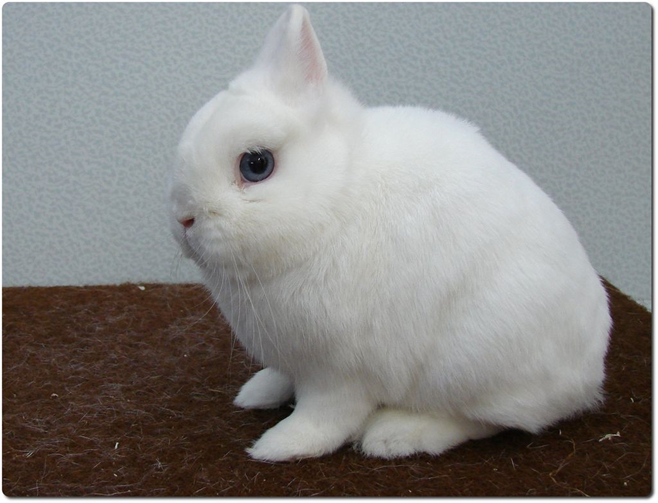 Rood- en Blauwoogpool
Dwerg ras met of blauwe of rode ogen
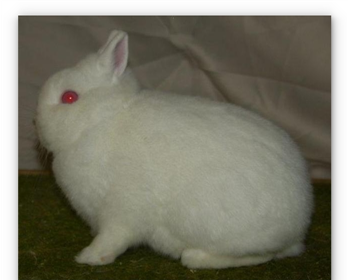 Hollander
Oorspronkelijk uit Engeland
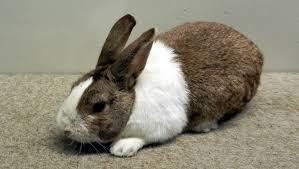 Rex
Speciale vacht structuur
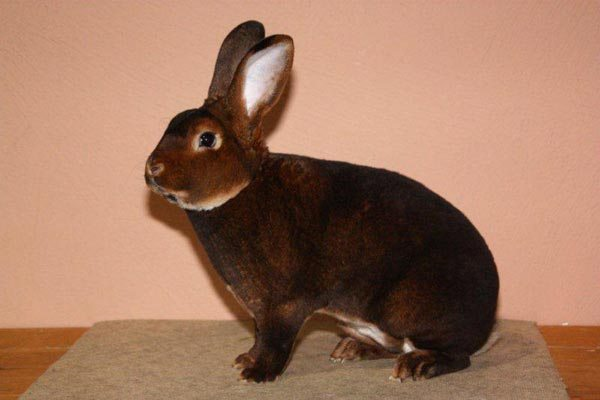 Angora
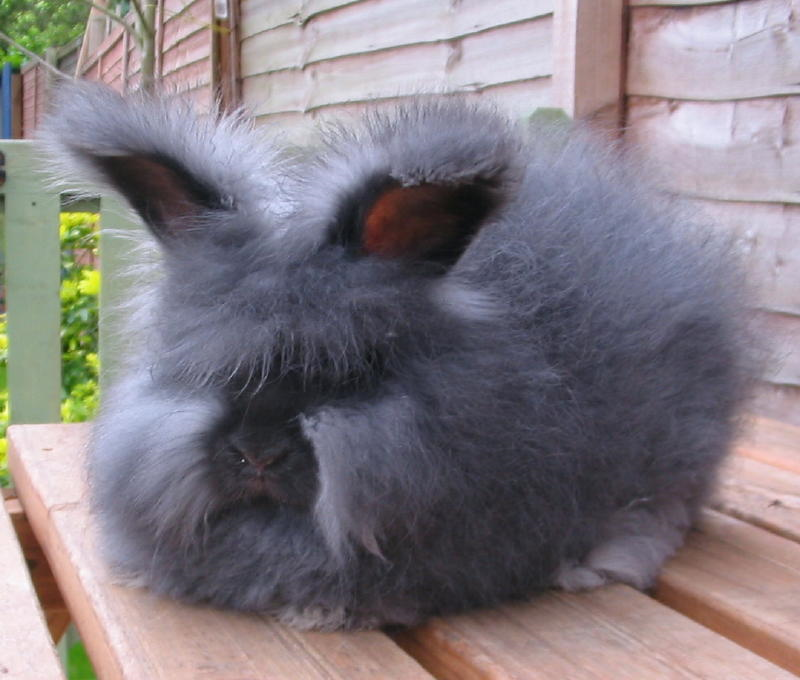 Wol achtige vacht
vos
Langharig konijn weinig verzorging
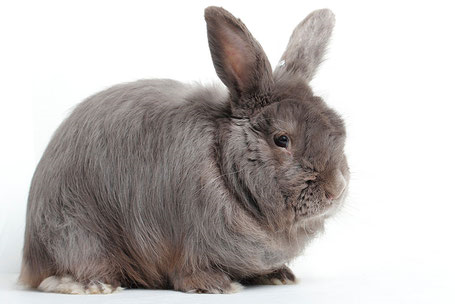 Belgische Haas
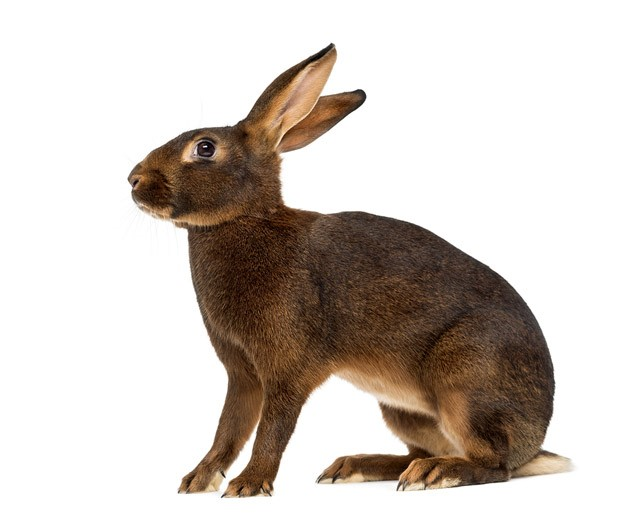 Lijkt op een haas
Lotharinger
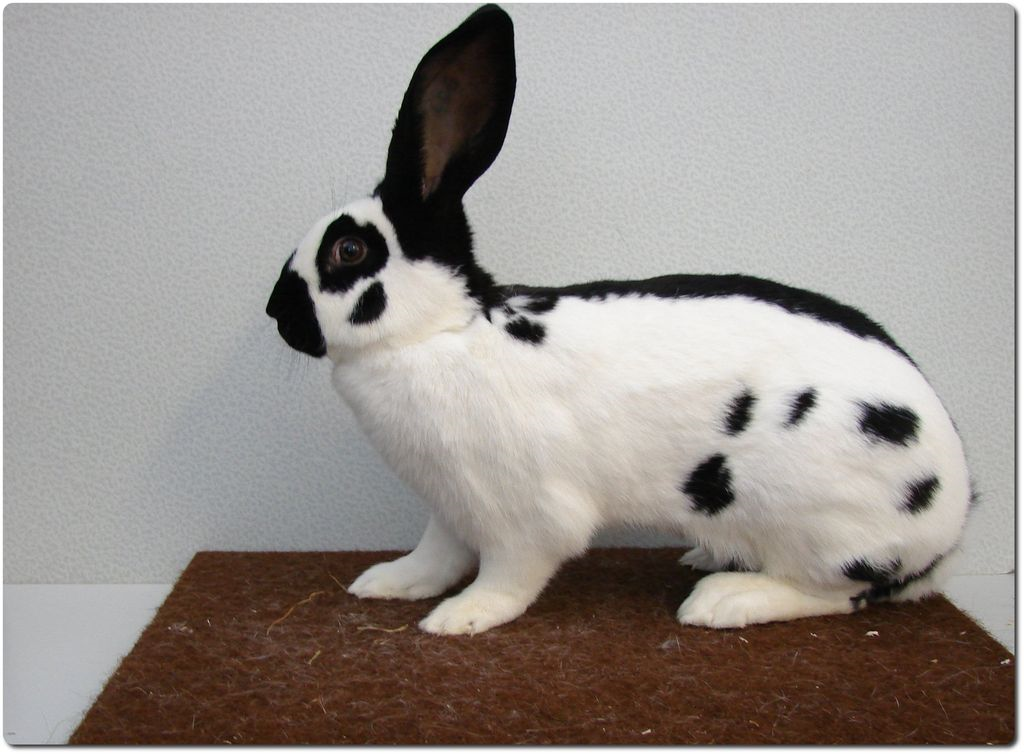 Papilon
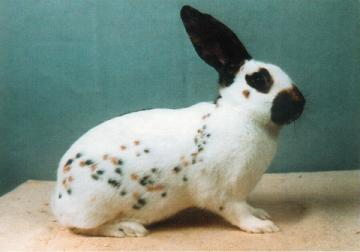 Rijnlander
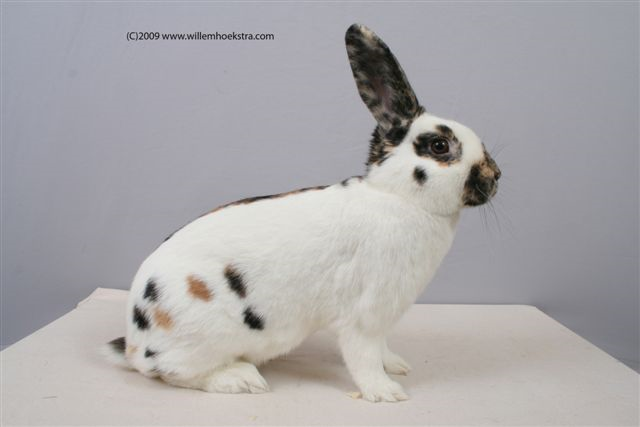 Thuringer
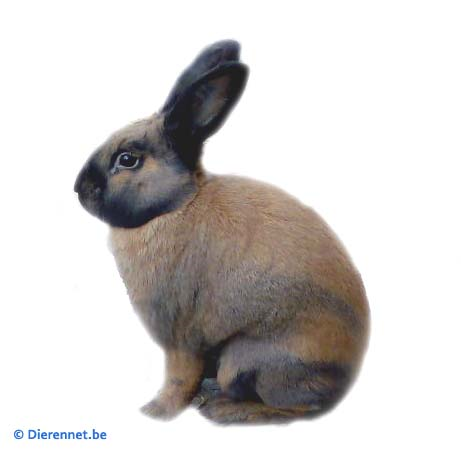 Elk haar is donker getiptaan het uiteinde
Witten van hotot
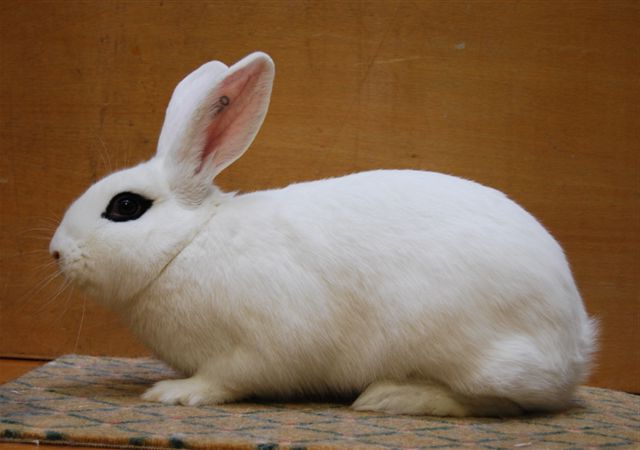 Zwarte rand om de ogen
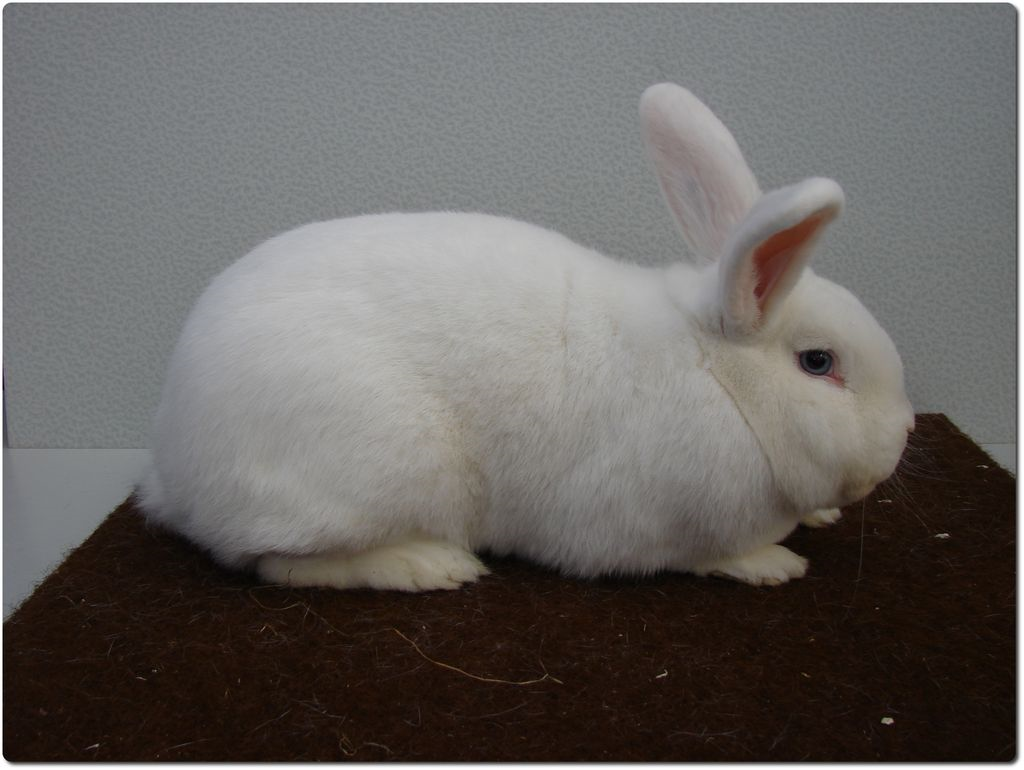 Blauwe/witte wener
Best forse konijn
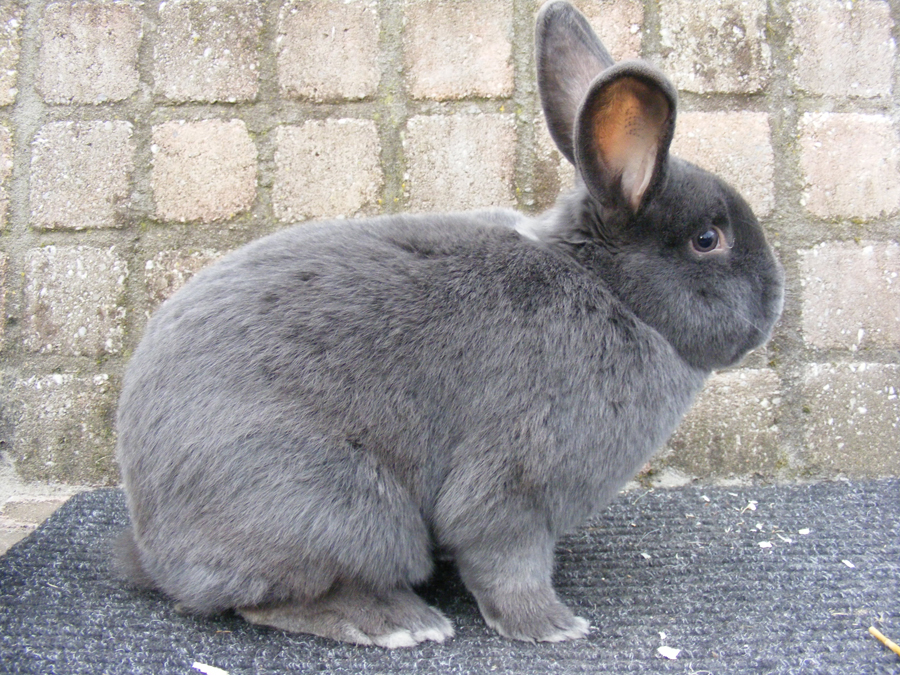 Japaner
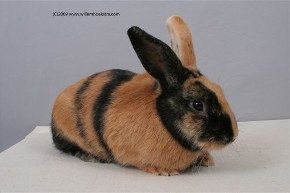 Oorsprong frankrijk
Altijd twee kleurig
Witte Nieuwzeelander
Altijd wit
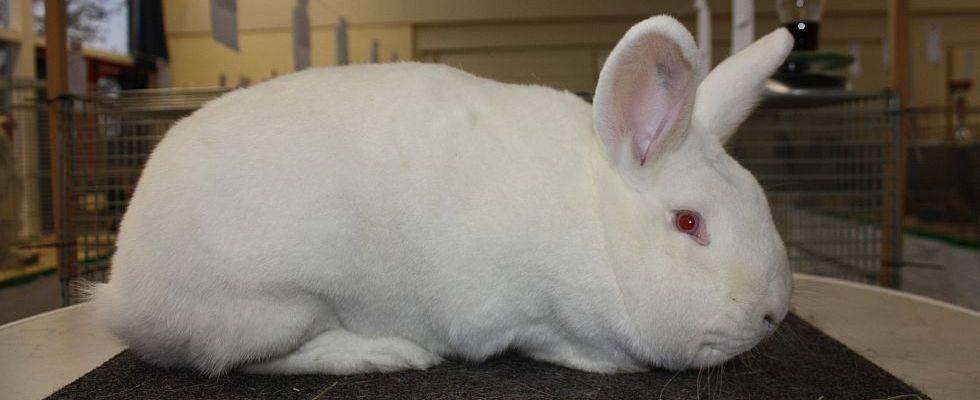 Teddy Dwerg
Alles is klein en knuffelbaar
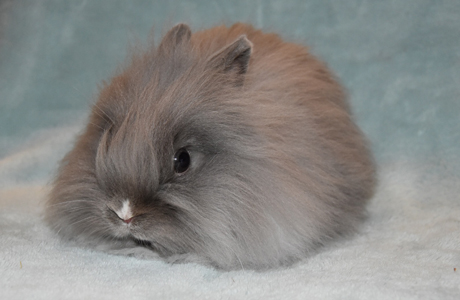 Baardkop/Leeuwenkop
Manen
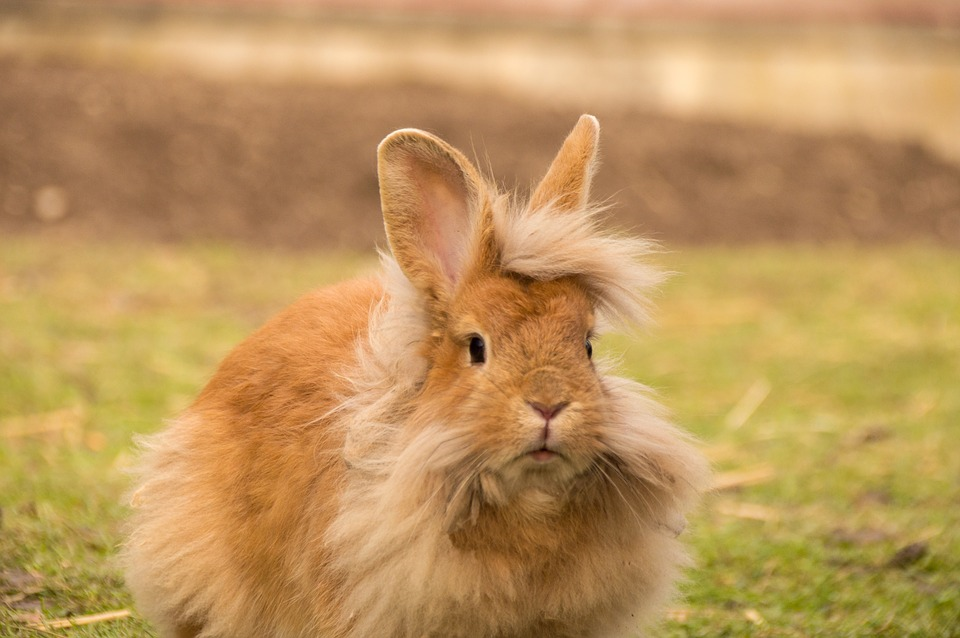